ooRexx 5.0 Beta
new features and nutshell examples
Thomas Dabernig (h1451744)
Gantt chart (02.04.2020)
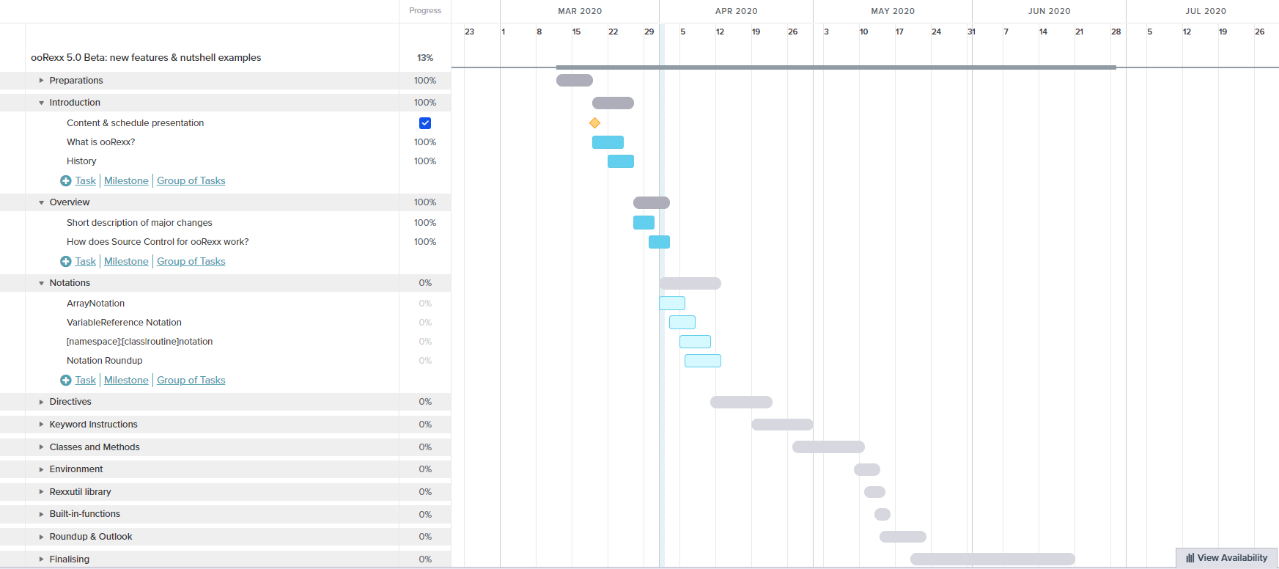